Требования к составлению годовых государственных статистических отчетов по ф. № 9, 34
КОЗЛОВА А.В.
заведующая организационно-методическим отделом ГБУЗ АО «АОКВД».
Перечень отчетов:
Отчет по ф. № 9;  Отчет по ф. №34.
Конъюнктурный отчет (в нем   отчеты за 4 квартал с нарастающим итогом, т.е.  отчет за год по: детям больным сифилисом, беременным больным сифилисом, чесоткой).
Отчет по выполнению итогового приказа по службе и решения областного штаба №1 по борьбе с венерическими и заразными кожными заболеваниями. 
Отчет по выполнению решения областного штаба и предложений комплексной проверки (если в отчетном году район заслушивался на штабе или проверялся сотрудниками ГБУЗ АО «АОКВД»).
План работы службы  на 2016 год, план работы МВК и городского штаба на 2016 год, утвержденные  главным врачом  медицинской организации.
ОФОРМЛЕНИЕ ФОРМ
Титульный лист


Наименование МО

Почтовый адрес
Последний лист


ФИО руководителя МО

ФИО ответственного за составление форм

Подписи

Номер телефона

Печать МО
ИНФОРМАЦИЮ ОТЧЕТОВ НЕОБХОДИМО:
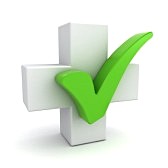 Занести в модуль «Статистика»
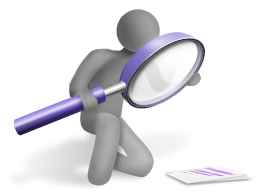 Пустить контроли
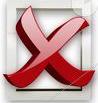 Исправить ошибки
Распечатать формы
! Прием отчетов строго по графику
ФОРМА 34 :Т. 2300 «ОБСЛЕДОВАНИЕ ЧЛЕНОВ СЕМЕЙ И КОНТАКТОВ БОЛЬНЫХ, ВЗЯТЫХ НА УЧЕТ С ВНОВЬ УСТАНОВЛЕННЫМ ДИАГНОЗОМ»
1. Показывается число обследованных контактов на больного  с вновь установленным диагнозом, поэтому число обследованных лиц показывается в этой таблице по диагнозу больного
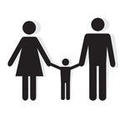 2. Дети показываются не по своему диагнозу, а по источнику заражения (по диагнозу матери)
Гр. 5  т. 2300 «Из числа обследованных контактов было выявлено и пролечено больных» сопоставить с т. 2200 гр. 4 и гр. 7
Т.  2400, Т. 2401 
СВЕДЕНИЯ О БЕРЕМЕННЫХ, ИСХОДАХ БЕРЕМЕННОСТИ И ДЕТЯХ, РОДИВШИХСЯ ОТ ЖЕНЩИН, СОСТОЯЩИХ НА УЧЕТЕ С ДИАГНОЗОМ «СИФИЛИС»
При сдаче отчета необходимо:
иметь пояснительные записки по женщинам, выявленных в родах  и родившимся детям!
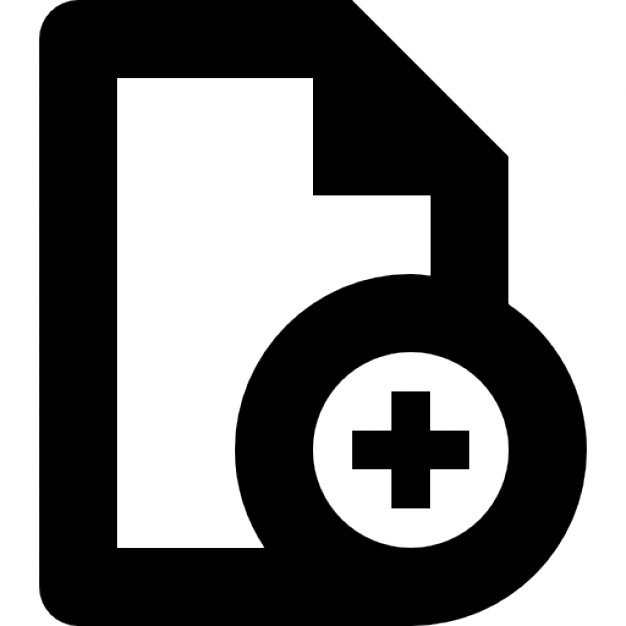 Таблица 2400:
В графах 3-13 учитываются сведения о беременных женщинах и исходах беременности
В графах 14-17 учитываются сведения о родившихся детях
графа 3 = ∑ граф 4 + 5 + 6 + 7 + 8 (по строкам 01,03)
графа 3 = ∑ граф 4 + 5 + 6 + 7 (по строке 02)
графа 3 = ∑ граф 9 + 10 + 11 + 12 + 13 (по стр. 1, 4, 5)
строка 1 = ∑ строк 2 + 3 (по графам 4-13)
Число родившихся детей может быть несколько больше, чем число родов за счет двойни, тройни и т.д.
Т.  2400, Т. 2401
Стр. 2 гр. 14 «получили специфическое лечение» относится только к детям с врожденным сифилисом
Стр. 3 гр. 14 «не получали лечение» - для всех родившихся детей, за искл. получивших профилактическое лечение после рождения (т. 2401)
СТР. 3 ГР. 14 = ∑ стр. 1 + 4 + 5 гр. 14 ─ стр. 01 гр. 5 т. 2401
Т. 2500 «МЕТОДЫ ЛАБОРАТОРНОЙ ДИАГНОСТИКИ,ПРИМЕНЯЕМЫЕ ДЛЯ ПОСТАНОВКИ ДИАГНОЗА»
1. Учитывается только то число исследований, которое было использовано при установлении врачом-дерматовенерологом диагноза пациенту
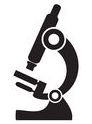 2. Не учитывается кратность проведения лабораторных методов при дальнейшем ведении больного
! Таблица заполняется на основании УФ 089/у-кв пункта 10, где указываются все виды используемых методов диагностики
Спасибо за внимание !